The ‘Rising Powers’ and Southern Africa’s Energy Transitions
Marcus Power Durham University
Peter Newell University of Sussex
Royal Society February 3rd 2015
[Speaker Notes: Lucy, Wei]
The ‘rising powers’ & ‘South-South’ co-operation
(Re)emergence of BRICs as ‘shapers’ of international ‘development’ 

Plunder & Grabs: Primarily seen in terms of exploitative acquisition of natural resources (coal, oil & gas)

Points to important and growing role in high carbon economy 

Focus is on political economies of resource extraction and geopolitical implications 

Energy seen as a natural resource > energy as a set of (socio-technical) systems
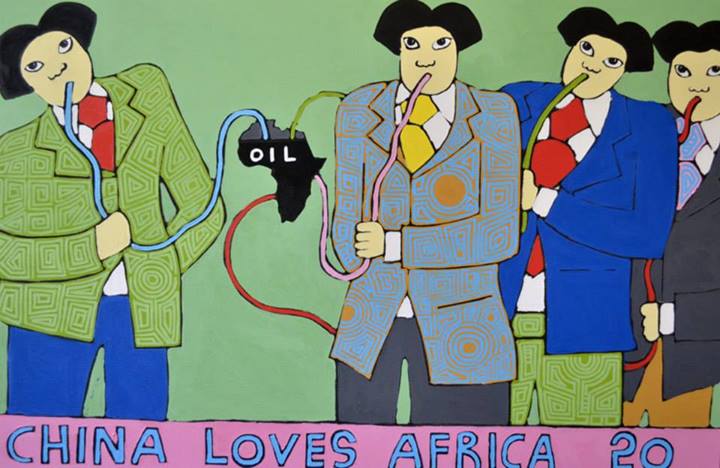 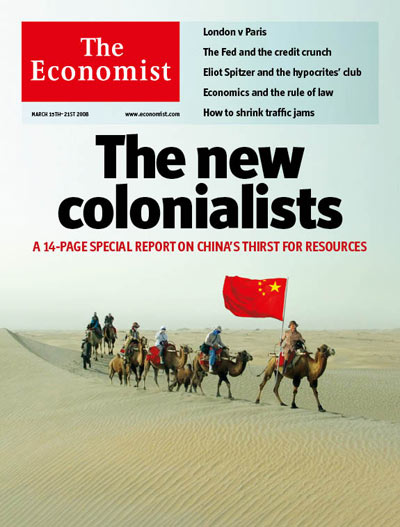 [Speaker Notes: neo-colonial plunder/grabs 
Beyond extractivism-
Capture complexity of engagement with energy systems]
The ‘rising powers’ & energy transitions
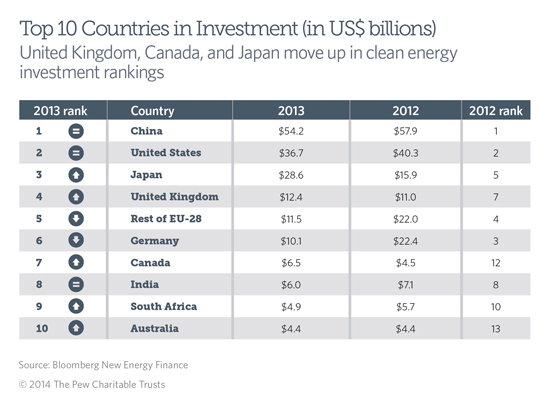 This story overlooks simultaneous & growing involvement in clean energy technologies & in reconfiguring energy systems across Africa:

Brazil: global leader in the biofuels industry

China: large hydro projects; world’s largest producer of wind turbines, PV, solar water heaters & small hydro, CCS technologies 

India: wind & solar

South Africa: powerful investor within the Southern African region
[Speaker Notes: Picture looks different perhaps when we think about energy systems instead of energy as a resource]
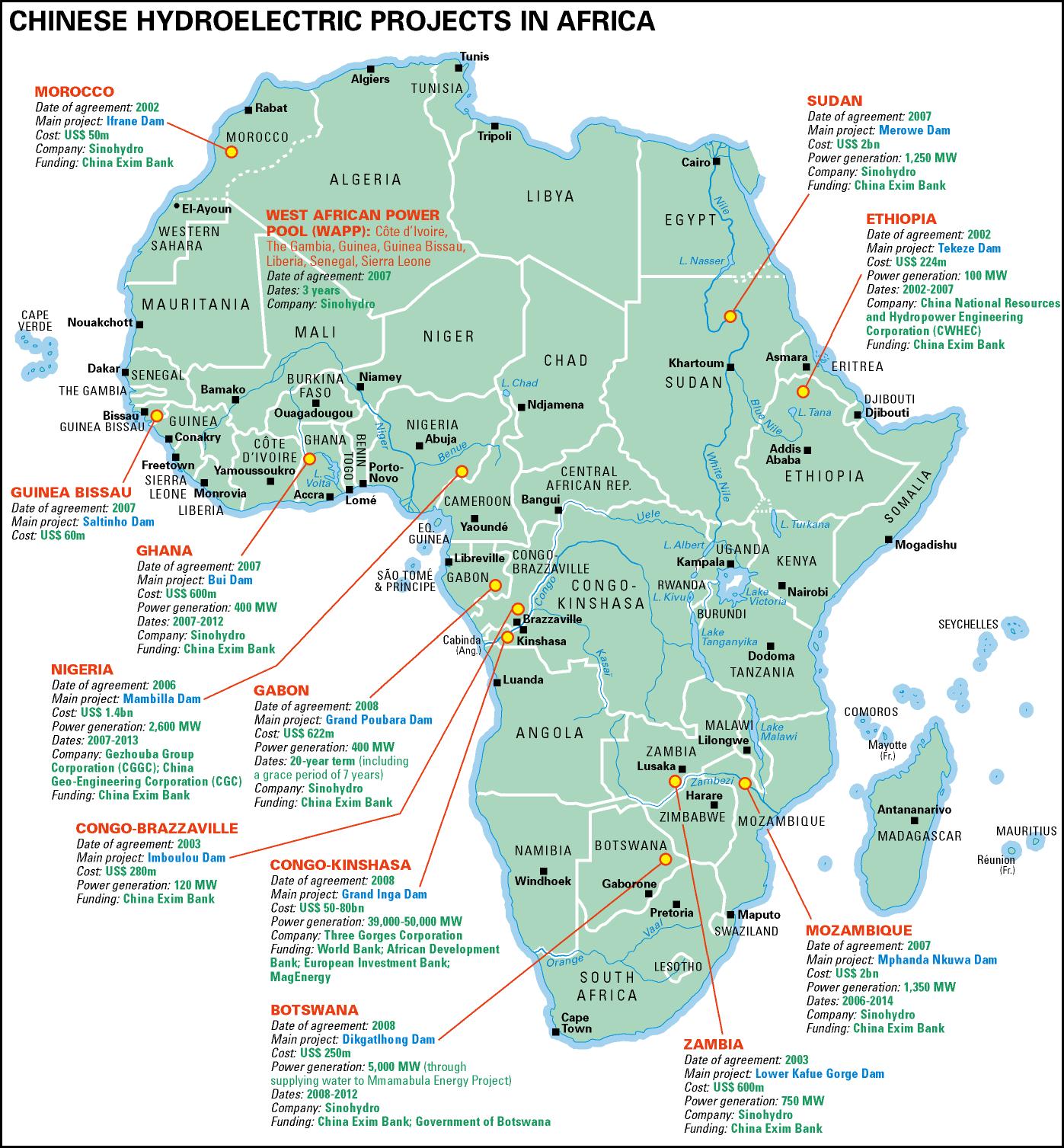 The ‘Rising Powers’ & clean energy
China, India & Brazil increasingly including renewable energy projects as part of their ‘aid’, loan & investment portfolios in Africa


The lure of government subsidies & feed-in tariffs in Africa, the domestic imperative to ‘go out’ in search of foreign markets, renewable energy capacity in return for access to oil, coal, gas etc. 


Steady increase in 3 specific capacities: 
as exporters of renewable energy equipment (e.g. wind turbines, solar panels, biofuels production technologies)
as investors in local equipment manufacturing (e.g. ethanol or solar water heater manufacturing plants)
as financiers & builders of renewable energy generation (e.g. wind farms, HEP plants)
[Speaker Notes: Proyectos hidroelectricos chinos
Interests right across the region- this is just hydro]
Comparing Energy Systems
Mozambique
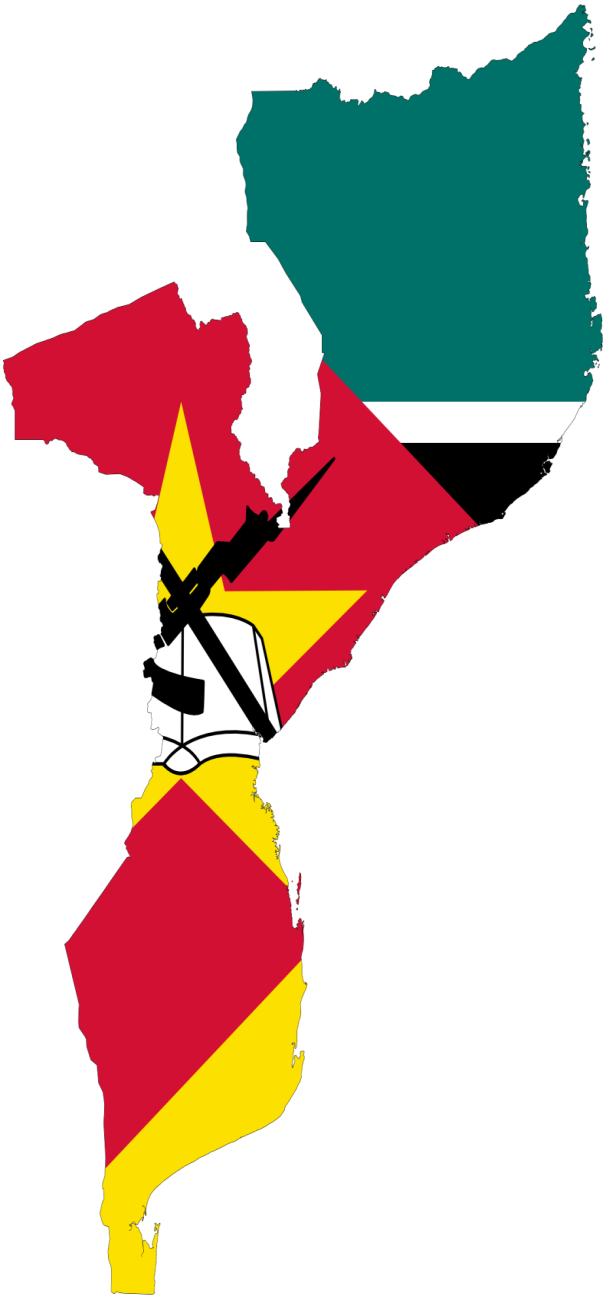 Limited grid infrastructure focused on urban spaces & oriented toward export to regional markets
Centralized approach to electricity supply
Low (but rising) levels of access to electricity (21%)
Around 75% of population is off-grid
Approx. 80% of population dependent on biomass
No feed-in tariff or standard agreement for grid-connected RE technologies
Strong dependence on hydro-power
New ‘coal rush’ in Tete, major offshore gas discoveries
[Speaker Notes: What are the energy systems in need of transitions & with which they are engaging
Very different energy systems RPs engaging with
Need to understand context in which they’re investing in
Fine and Rustomjee- cheap black labour- virtually free electricity to mining companies
Coming back to Robert’s point- Moz pre-carbon lock-in. Key site in that sense. SA heavily locked in- for set of historical reasons]
Sustaining a high carbon regime in Mozambique?
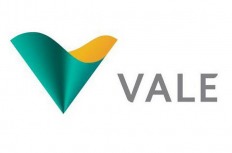 New coal resources in Tete attracting mining companies:  Vale (Brazil); Tata Steel; Jindal Steel & Power (JSPL); Coal India Ltd


Vale (Brazil) and Jindal (India) have invested in 300MW coal-fired power plants in Tete province

Indian firms (ONGC Videsh) & Chinese firms (China National Petroleum Corporation) have bought stakes in offshore gas


State Grid Corporation of China involved in the construction of new transmission facilities, share in Cahora Bassa
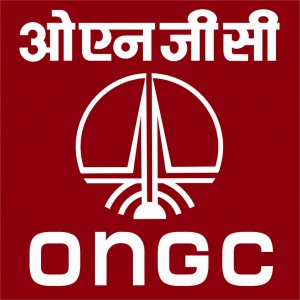 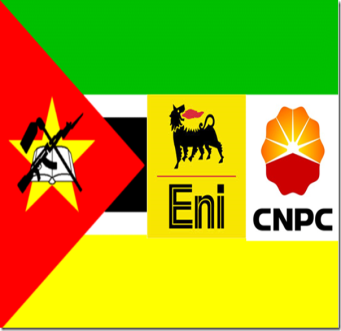 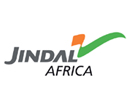 [Speaker Notes: Key stakeholders include Vale (Brazil) - has invested US$2 billion and plans for a further US$4 billion in next 5 years 

Indian firms a growing presence - Tata Steel, Jindal Steel & Power (JSPL), Bharat Petroleum, Videocon Industries, Coal India Ltd

Vale and JPSL have plans to construct coal-fired power stations

Indian firms (ONGC Videsh, OVL & its partner Oil India, OIL) and Chinese firms (China National Petroleum Corporation) have bought stakes in offshore gas]
Comparing Energy Systems
South Africa
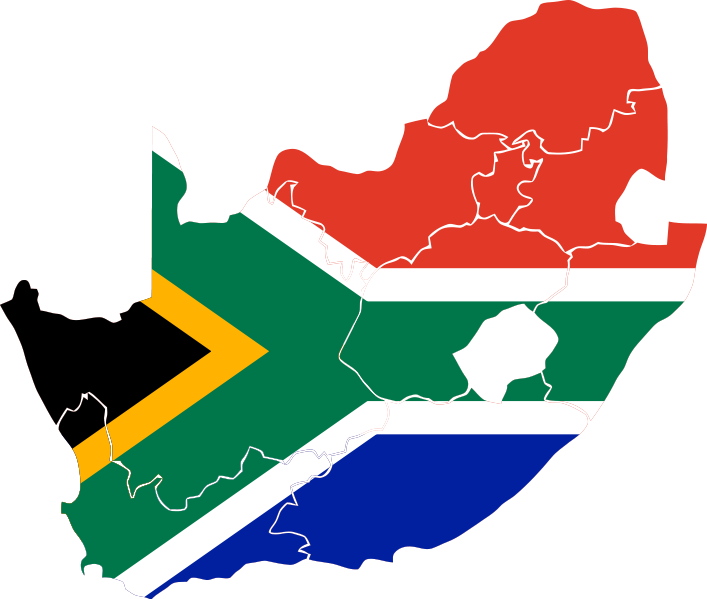 Fossil fuel dominance 
coal-fired electricity (96%)
Electricity intensive industry consume 46% electricity 

Incumbent power 
Minerals Energy Complex

Energy Inequities: 
Grid failure & limited access highly political issues
Kerosene and other fuels dominant for poor households
[Speaker Notes: What are the energy systems in need of transitions & with which they are engaging
Very different energy systems RPs engaging with
Need to understand context in which they’re investing in
Fine and Rustomjee- cheap black labour- virtually free electricity to mining companies
Coming back to Robert’s point- Moz pre-carbon lock-in. Key site in that sense. SA heavily locked in- for set of historical reasons]
A shifting energy regime in South Africa?
Integrated Resource Plan for electricity (2011): renewable energy will provide 20% of energy mix but continued heavy reliance on coal

Feed-in-tariff and then RE-IPPPP

Finance & technical assistance from European bilateral donors, (Denmark & Germany) DBSA; GEF, UNDP, World Bank & African Development Bank

Rising power engagement
India’s Tata Power & Suzlon are key actors in SA’s wind industry
Chinese companies entered the country’s solar PV sector (Yingli Green Energy, Longyuan Power Group Corporation & Suntech)
[Speaker Notes: Shifts in energy systems involving RPs in direct and indirect ways rather than wholescale LCE transition]
Multiple Pathways
Multiple & overlapping energy pathways unfolding in both countries

multi-national resource conglomerates playing a key role in coal  and oil extraction– embedding high carbon pathways

Development Banks, foreign donors, climate finance, European and RP firms and investment banks emerging as key investors and developers of large scale renewables (e.g. wind, hydro, CSP) 

Development finance, NGOs, climate finance supporting emergence of ‘niche’ technologies for local/small scale renewables at household level

These multiple pathways in turn shaped by regional political economies 

No one regime/system in transition 
Multiple and fragmented regimes across which different forms of energy transition are unfolding
[Speaker Notes: These multiple pathways in turn shaped by regional political economies – such as?]
Shaped by distinct political economies
Each has different degrees of policy autonomy & developmental space to set the terms of their transitions & to shape the nature of their energy systems

Distinct histories (MEC in RSA/Mozambique’s colonial export economy)
Levels of aid dependence
Variety of capitalism (relations with labour & foreign capital)
Uneven capacity to act as developmental state
Capacity to negotiate terms with global institutions
[Speaker Notes: ‘Transnational governmentality’  (e.g. global actors such as WTO/IMF), intervention from external agencies in state spaces (including from the ‘rising powers’)

The Minerals Energy Complex (MEC) linking South Africa’s minerals & energy sectors: a regime of accumulation based on low cost state-owned electricity production (via Eskom) & cheap labour

The colonial export economies of Mozambique, the post-war & post-socialist contexts of liberalisation, aid dependency & the spectre of corruption/clientelism/nepotism]
[Speaker Notes: Suggests the need to bring PE and transitions in to conversation with one another
Here is our initial take on the potential and limitations of specific literatures- how build on respective strengths & compensate for one anothers’ limits
State capacity is often lacking (to protect niches or manage transitions) 
Institutions lack resources (particularly for R&D)
Markets & infrastructural systems are under-developed]
Key findings
The presence of RP actors in Southern African low carbon energy sectors is highly variable

‘Rising Power’ companies are bound up in wider networks 

(of construction firms, renewable energy development companies, technology providers & national & international investment coalitions)

Complex, transient & opaque nature of global trade & production networks & transnational flows of investment & finance
‘Rising Powers’ actors are not the determining or dominant actor in any low carbon development sector in either country

Attributing involvement or project ownership in RE to any one ‘rising power’ can be problematic
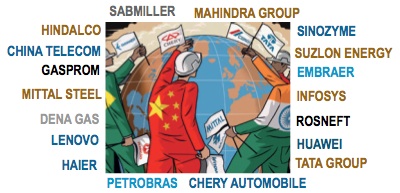 Key findings
RE investment often not a major part of bilateral cooperation, wide variety of state, non-state & quasi-state actors involved

There is no singular/coherent state-led push for overseas RE investment

Low carbon development encompasses a complexity of stakeholders from the public, private, national / international & political & economic spheres
RE investments from ‘rising power’ economies are not predominantly driven by state-led ‘South-South co-operation’ agendas
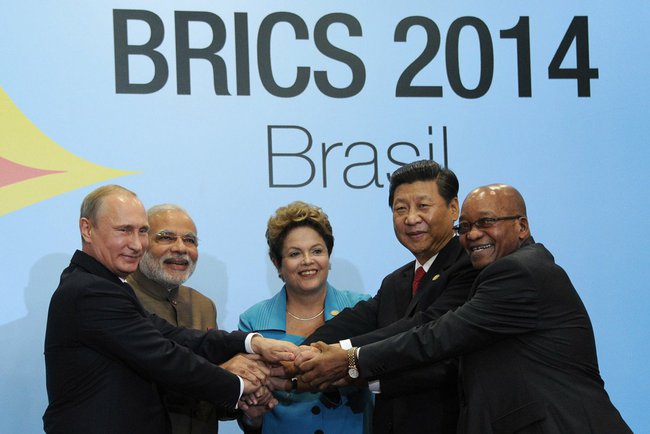 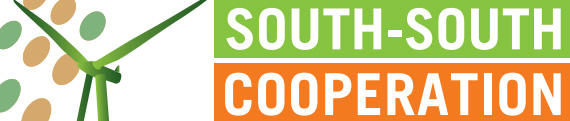 Key findings
Different firms & sections of the state engaging with different actors in each country  

Pursuing a myriad of different energy developments

Other emerging economies key (e.g. South Korea, Malaysia, Thailand)

The continuing importance of established actors (e.g. European bilateral donors & RE technology companies)
Disaggregating ‘rising powers’ as an analytical category
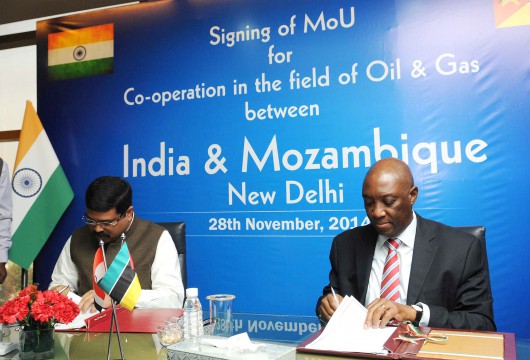 Key findings
Chinese & Indian companies involved in some of SA’s largest wind farms 

In SA Chinese firms as suppliers of technological components for PV (e.g. Suntech, Jinko Solar, Yingli Green Energy); 

or as manufacturers of technological components under licence to a company from another country (e.g. Vestas turbines/China)

Chinese & Indian firms involved in JVs with South African companies 

(e.g. Longyuan Power/Mulilo energy or Exxaro/Tata Power); as the Engineering Procurement & Construction (EPC) company, or as subcontractors (e.g. Powerway)
Critical to follow global supply chains in RE technologies 
& the project finance/project development streams
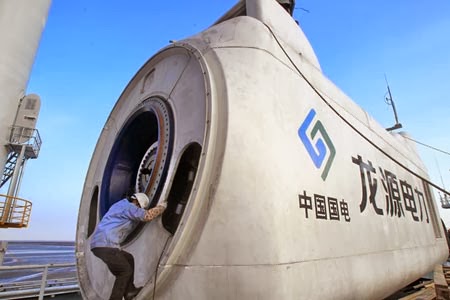 Key findings
Excess domestic capacity (e.g. with solar)

Domination of domestic markets by SOEs

The opportunity to transform from equipment producers to project owners/operators (Goldwind, Sinovel, Jinko, Yingli & CHINT) in overseas markets

Finance, support & market/political analysis available from quasi-state agencies like CDB, Exim & Sinosure

The ‘pull’ of a favourable policy environment (e.g. RE-IPPPP in SA)
Multiple drivers of RE investment from ‘rising powers’
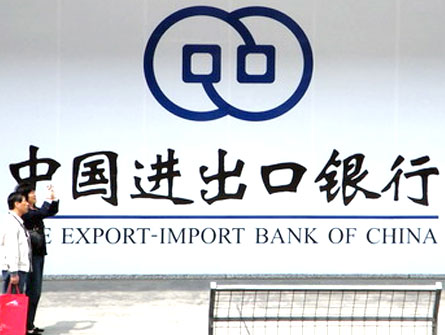 Key findings
Divergent perceptions of the benefits of RP technology/practices

Increased use of solar PV and hydro-power in Mozambique & of solar & wind energy in South Africa

RE ‘progress’ has been inconsistent & socially/spatially variable

A fossil fuel based ‘business as usual’ trajectory?

Multiple & fragmented regimes across which different forms of energy transition are unfolding
Embryonic attempts in SA and Mozambique to diversify the energy mix

Increased RP interest in investing in renewable technologies & infrastructures
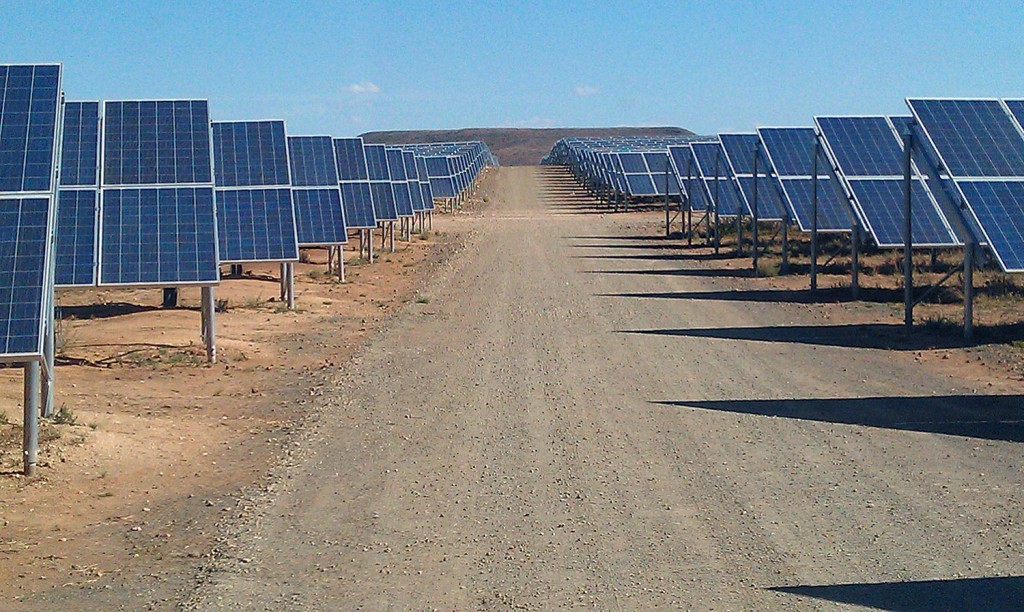 Further Information
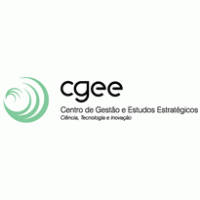 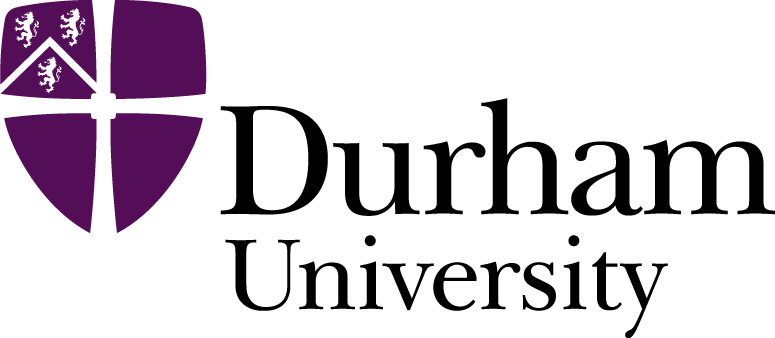 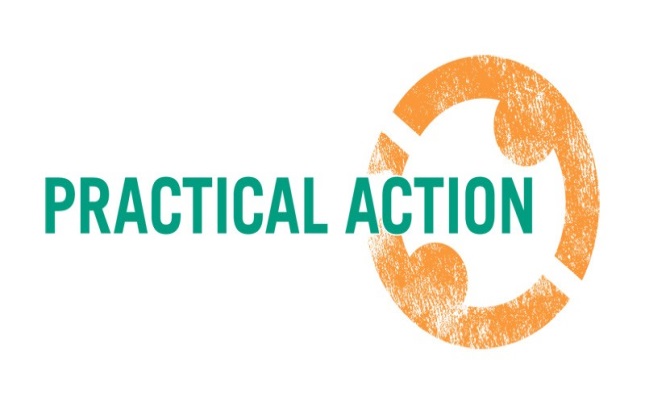 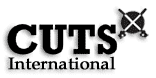 http://www.dogweb.dur.ac.uk/the-rising-powers/
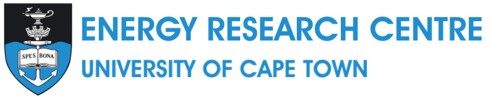 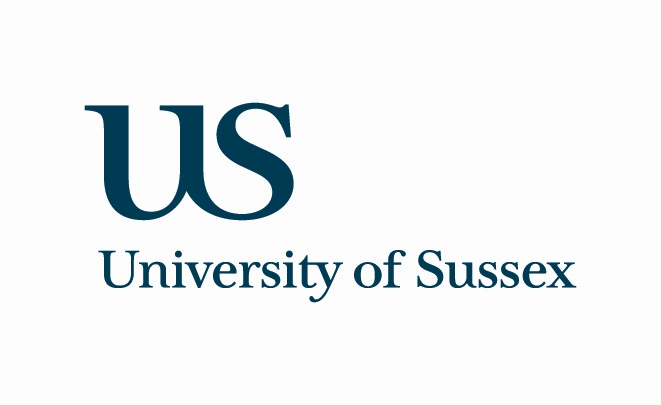 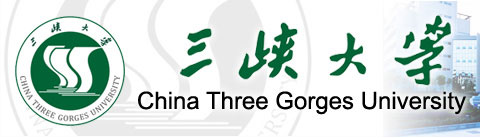